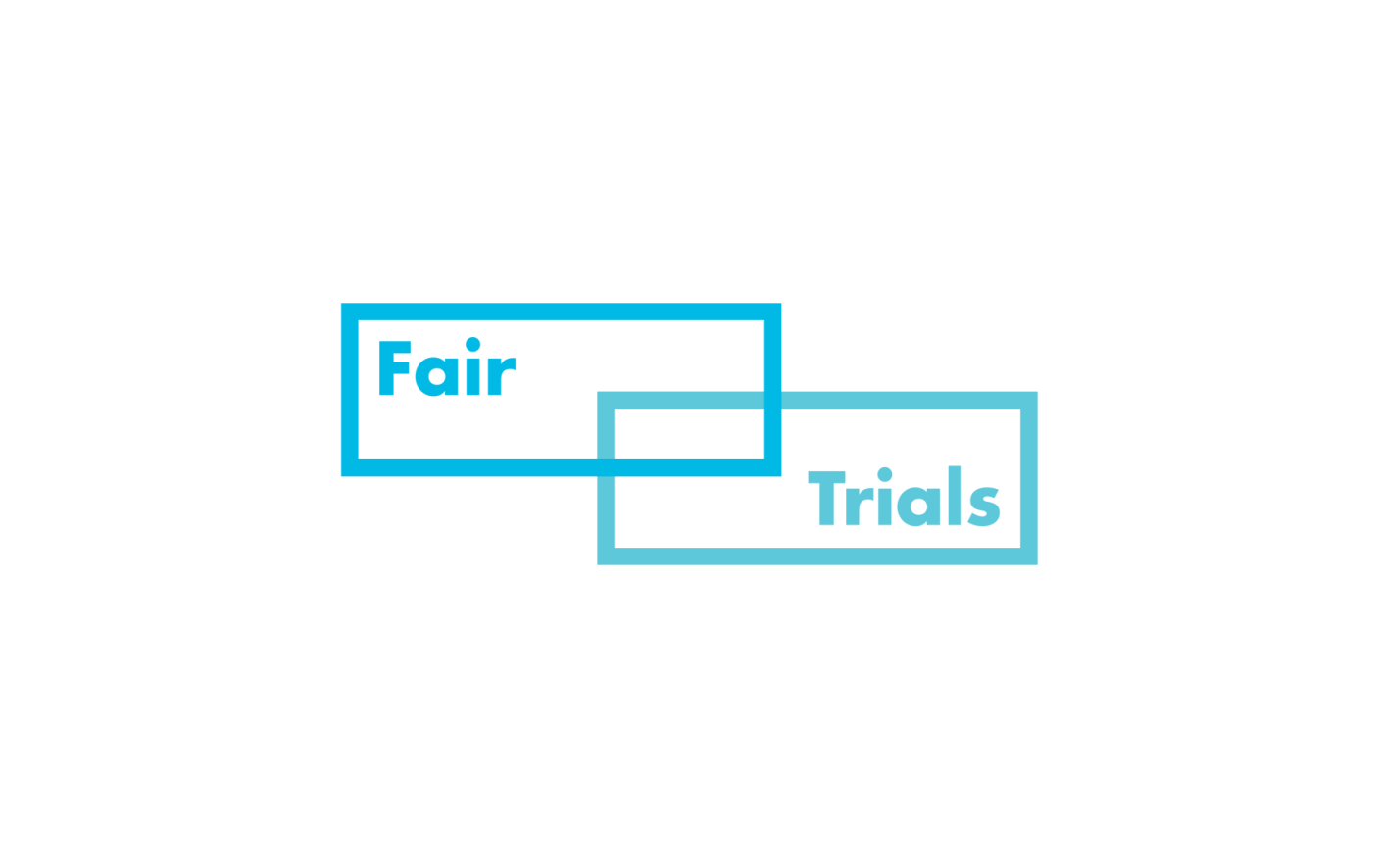 A Measure of Last Resort? 
The practice of pre-trial detention decision-making in the EU

Libby McVeigh, Legal and Policy Director, Fair Trials
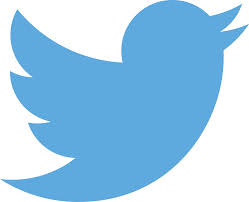 www.fairtrials.org
www.fairtrials.org
@fairtrials
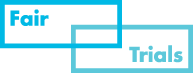 Intro to Fair Trials
Non-partisan human rights charity based London, Brussels and Washington DC
Vision: A world where every person’s right to a fair trial is respected.
Mission: To improve the protection of the right to a fair trial in accordance with international standards
Three areas of work:
Help: We help people to understand and defend their fair trial rights
Fight: We fight the root causes of injustice through our legal and policy and campaigns work
Build: We are building a global network of fair trial defenders through targeted training and network activities.
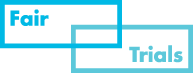 Overview
Why focus on pre-trial detention?

Overview of EU research project

Recommendations 

Next steps
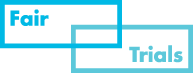 Human rights impact of pre-trial detention
Right to liberty 
14% of ECHR violations by EU Member States

Right to a fair trial
Impact on the presumption of innocence
Those in pretrial detention more likely to be found guilty
Pretrial detainees more likely to be sentenced to prison
Pretrial detention used as a coercive tool

Freedom from torture or inhuman or degrading treatment or punishment
Pretrial detainees often placed in worse conditions and subject to neglect
Major cause of prison overcrowding (up to 40% in EU Member States; EU as a whole has second highest rate of PTD in world, at 46.2 per 100,000).

Right to family life
Causes major disruption to families, jobs, health, etc.

Right to freedom of expression
Can be used to silence critics (civil society, human rights defenders, journalists)
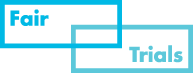 Pre-trial detention as measure of last resort
ECtHR has repeatedly emphasised the presumption in favour of release and has set out detailed standards limiting its use as only an exceptional measure.

State must show that a less intrusive alternative to detention would not work

PTD may be ordered only when there is a risk that the suspect will fail to appear for trial, spoil evidence of intimidate witnesses, or commit further offences, or that the release will cause public disorder. In exceptional cases PTD may be ordered to protect the suspect.  
Seriousness of alleged offence not enough
Risk of flight cannot be based on the lack of a fixed residence or the threat of long-term imprisonment. 
Risk of reoffending must be based on actual evidence; merely a lack of a job or local family ties not enough
Public disorder must actually remain threatened

In addition, there must be reasonable suspicion that the person committed the offence and in cases of prolonged detention that suspicion must persist and remain throughout.

Decisions must be sufficiently reasoned and taken promptly and after an oral and adversarial hearing before an independent body and must be subject to regular review.
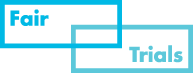 Use of pre-trial detention in the EU
Percentage of EU Prison population comprised of pre-trial detainees
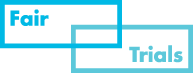 Impact on mutual recognition
European Arrest Warrant – deficiencies in fundamental rights protection of requested persons highlighted, eg. Andrew Symeou.

2009 Procedural Rights Roadmap

“Excessively long periods of pre-trial detention are detrimental for the individual, can prejudice judicial cooperation between the Member States and do not represent the values for which the European Union stands.”

2011 Green Paper on Detention – European Commission recognised that pre-trial detention issues:

“come within the purview of the European Union as […] they are a relevant aspect of the rights that must be safeguarded in order to promote mutual trust.”

European Parliament
Resolution of 15 December 2011 on detention conditions in the EU – called for legislative action
Report of 28 January 2014 with recommendations to the Commission on the review of the European Arrest Warrant – reiterates call for consideration of legislation.

European Commission response – prioritisation of the three detention-related framework decisions, including the European Supervision Order.
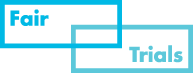 Research project
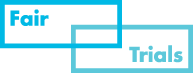 Findings:  Pre-trial decision-making procedure
Lack of equal treatment of prosecution and defence
Judicial grants of prosecutorial requests (92% Poland, 83% Romania, 95% Lithuania, 90% Hungary)
Reference to prosecutors arguments vs lawyers (92% vs 50% in Hungary, 70% vs 15% in Lithuania, and 99% of cases in Romania rely mainly on prosecution arguments.)

Access to a Lawyer
Hearings without a lawyer in Poland and Hungary
Legal aid problems in Spain, Italy and Lithuania
Legal restrictions on accessing case file (Estonia and Hungary), general insufficient access (Lithuania, Poland, Romania, Spain, Sweden), and time pressure (Hungary, Ireland, Luxembourg, England & Wales, Spain)

Interpretation and translation problems
Particularly in Italy and Greece
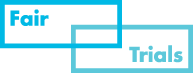 Findings: substance of decisions
Detention grounds in tension with ECtHR standards
Gravity of offence – flight risk (Hungary, Greece, Spain, Lithuania, Romania, Netherlands)
Gravity of offence – shifting burden (Sweden)
Non-national or insecurely housed– flight risk (Greece, Italy, Spain)
Interference with evidence – unsubstantiated and without special diligence in investigation (Hungary) 
Risk of reoffending – determined by offence type or unrelated/old offences (Lithuania)

Inadequate case-specific reasoning
Lack of attention paid to specific circumstances of defendant.
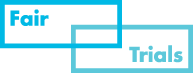 Findings: Pre-trial detention for unlawful purposes
Public opinion
Dutch “shocks the legal order” standard

 To punish the “guilty” where conviction not assured
Judges interviewed indicate the pressure to do this, including 4 out of 5 Spanish judges interviewed.

To extract confessions
For example 80% of defence lawyers in Lithuania said that they have seen this, with prosecutors negotiating no detention in exchange for cooperation

Prejudice and discrimination
Foreign nationals detained disproportionately (e.g. Italy, Greece, Northern Ireland, Netherlands, Luxembourg)
Women may be disproportionately affected “for their own good”, especially drug users
Roma
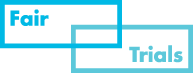 Findings: Use of alternatives to detention
Lack of trust and experience in alternatives by judges leading to poorly reasoned decisions
8 judges in Romania and Poland – no faith in conditions of release being effectively enforced.
Good practice: England & Wales and Ireland (nb. Alternatives to liberty)
Legislated limitations
Spain and Poland: Exhaustive lists, no innovation
Romania: No statutory obligation to consider alternatives before imposing pre-trial detention.
Italy: Mandatory pre-trial detention for some offences
Practical obstacles to ordering pragmatic alternatives to detention, eg. cost of electronic monitoring (Czech Rep)
Inadequate reasoning, eg. in Lithuania: “other measures are unsuitable because there is a risk that the suspect might abscond or flee from the investigation”.
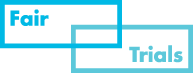 Findings: Review process
Repetition of previous decision, not effective review:
Poland – In 2014, only 3% success rate for defendants seeking review of detention. 
Hungary – Detention appealed in 95.9% of cases reveiwed, no success. 
Suspect not always present at hearing, not always an oral hearing:
Spain – Only one of 28 reviewed cases in which defendant was present.
Lack of special diligence, time limits and judicial control of the investigation
Romania, Hungary, Spain and Italy – rare for prosecutors to produce fresh evidence or arguments to justify extensions.
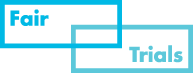 The case for EU action
Mutual recognition requires action
Refusals to surrender
Reliance on assurances
National reforms
Aranyosi and Căldăraru: C-404/15 and C-659/15 PPU.

Economic benefits

Public safety benefits

Pre-trial detention as a global priority
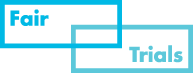 Recommendations for legislation
Legislation necessary, due to ineffectiveness of:
Soft law
Financial support alone
Impact of other EU Roadmap Directives

Content:
Procedure: Prompt initial hearing an de novo initial review; Full implementation, clarification and expansion of rights within Roadmap Directives; Equal treatment of prosecution and defence arguments.
Substance: Reasonable suspicion and threshold of crime; grounds for pre-trial detention; pre-trial detention as a measure of last resort; reasoned decisions.
Review: Individualised, evidence-based determinations; regular review and hearing; duration of pre-trial detention.
Alternatives: requirement to consider all relevant alternatives; step-by-step approach. 
Other considerations: Effective remedy/compensation;  data collection.
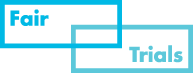 Next steps
Commission engagement – Impact Assessment, 2015-2016

Commissioner Jourova, May 2016 – 5 key priorities:

“My priority here is to improve the procedural safeguards related to pre-trial detention. The lack of minimum procedural safeguards for pre-trial detention can hinder judicial cooperation.”
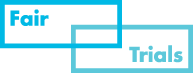 Any questions?
Libby McVeigh
Legal and Policy Director, Fair Trials
libby.mcveigh@fairtrials.net
        @libbymcv
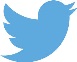